Děti v obtížné životní situaci:     jejich podpora ve školním prostředí
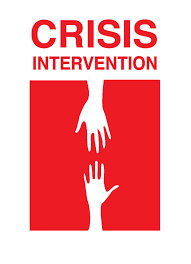 Mgr. Martina Koubíková, Ph.D.
6.3. 2019
Obtížná životní situace
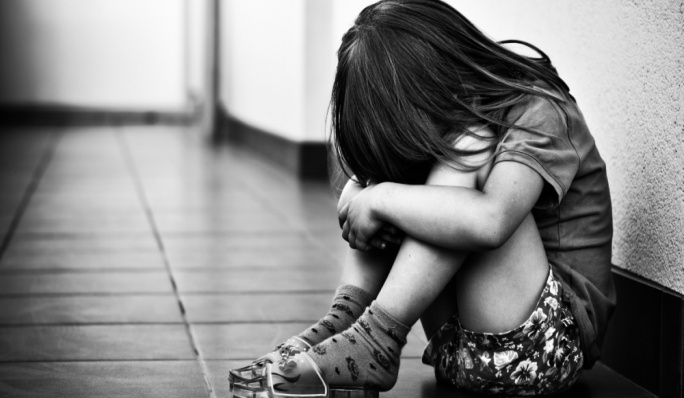 Vycházející z rodinného prostředí
Násilí směřované vůči dítěti 
    (týrání, sexuální násilí, zanedbávání)
Konflikty mezi rodiči (rozvod)
Domácí násilí v rodině
Onemocnění rodiče (psychické i fyzické), smrt někoho blízkého
Alkoholismus 
Vycházející z osobnosti dítěte
Poruchy učení, ADHD, autismus, nadání …
Vysoké požadavky rodičů/dítěte nerespektující schopnosti dítěte
Vývojová fáze (dospívání)
Vycházející z prostředí mimo rodinu
Škola (špatná adaptace, vzdělávání, vrstevnické vztahy – šikana)
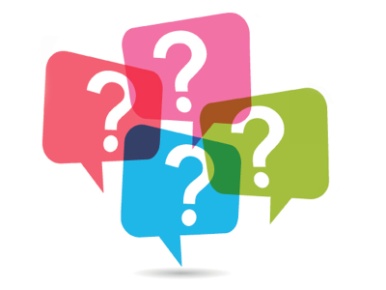 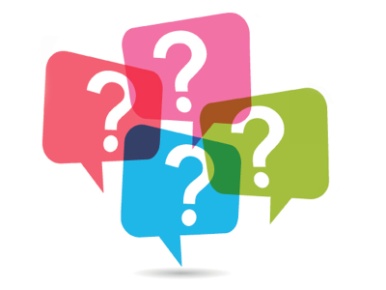 Projevy/potíže
Externalizovaného typu
Agrese a potíže ve vrstevnických vztazích
Záškoláctví
Užívání návykových látek 
Promiskuitní chování
Internalizovaného typu
Deprese, úzkosti
Uzavírání se, preferování samoty
Nespavost, noční můry
Sebepoškozování
Psychosomatické potíže
Bolest hlavy, břicha
Častá nemocnost
Nechutenství, přejídání
Enuréza
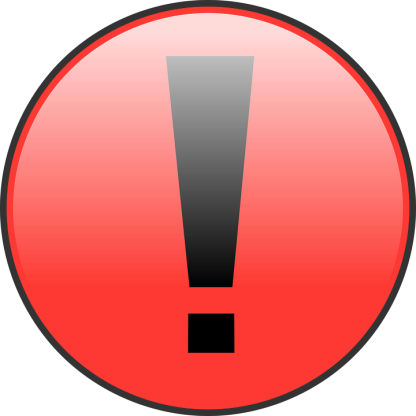 KAŽDÉ DÍTĚ REAGUJE SVÝM SPECIFICKÝM ZPŮSOBEM

NEJVĚTŠÍM INDIKÁTOREM JE ZMĚNA  
V CHOVÁNÍ DÍTĚTE

DĚTI ČASTO VENTILUJÍ VEN TO, CO POTŘEBUJÍ (VERBÁLNĚ I NEVERBÁLNĚ)
(s rostoucím věkem se více kontrolují)
Co zvládne škola …
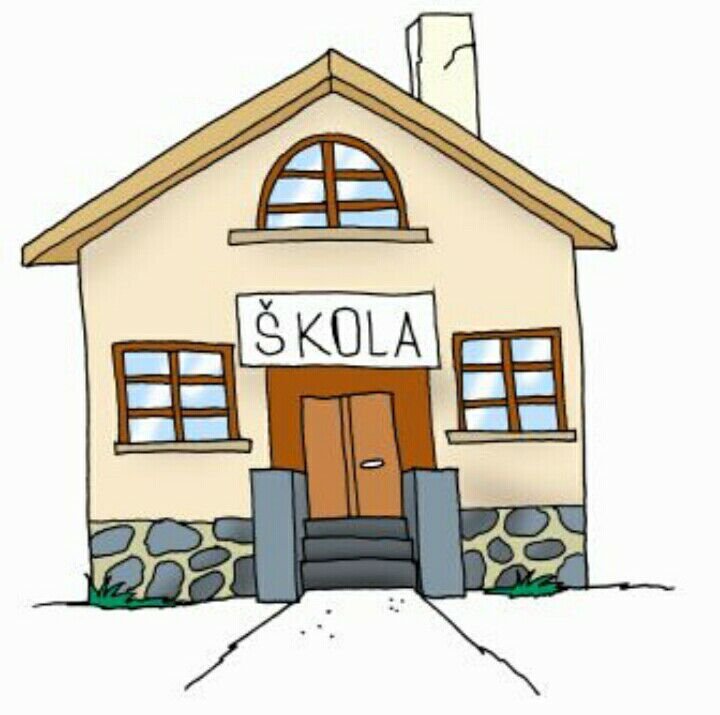 Třídní učitel, učitel
Vedení školy
Výchovný poradce
Metodik prevence
+
Školní psycholog
Speciální pedagog
Metodik práce s nadanými
(Kariérový poradce)
Školní
poradenské
pracoviště
Postup v krizových situacích
U – sleduje problematické projevy a ideálně si o nich vede záznamy (kdy si čeho všiml)

TU/U se radí s VP/ školním psychologem / vedením školy (informování vedení školy)

Každá škola má metodické pokyny
	- SPU, SPCH
	- šikana dětí / vyučujících, kyberšikana
	- nadaní žáci
	- užívání návykových látek
	- záškoláctví
Postup v krizových situacích
4) Schůzka s rodiči (výchovná komise)
	- zápis o této schůzce!!!
	- domluva a termín případného vyhodnocení
	- informování o případném předání informací OSPOD
5) Kontaktování OSPOD
( 6) ohlášení na PČR)

Kdykoli – možnost obrátit se na poradenská centra, lékaře …. (GDPR?)
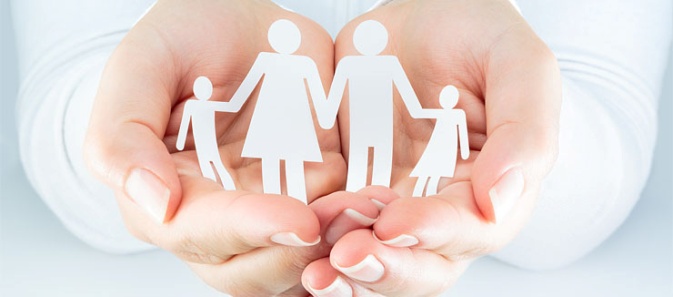 Kam se obrátit pro pomoc mimo školu
Pedagogicko-psychologické poradny (PPP)
Speciálně pedagogická centra (SPC)
Střediska výchovné péče (SVP)
Orgán sociálně-právní ochrany dětí (OSPOD)
Krizová centra pro děti / rodinná centra
Kliničtí psychologové, psychoterapeuti, psychiatři
Specializovaná poradenská centra (závislosti, domácí násilí, poruchy příjmů potravy, občanské poradny …)
Spondea, o.p.s.www.spondea.cz
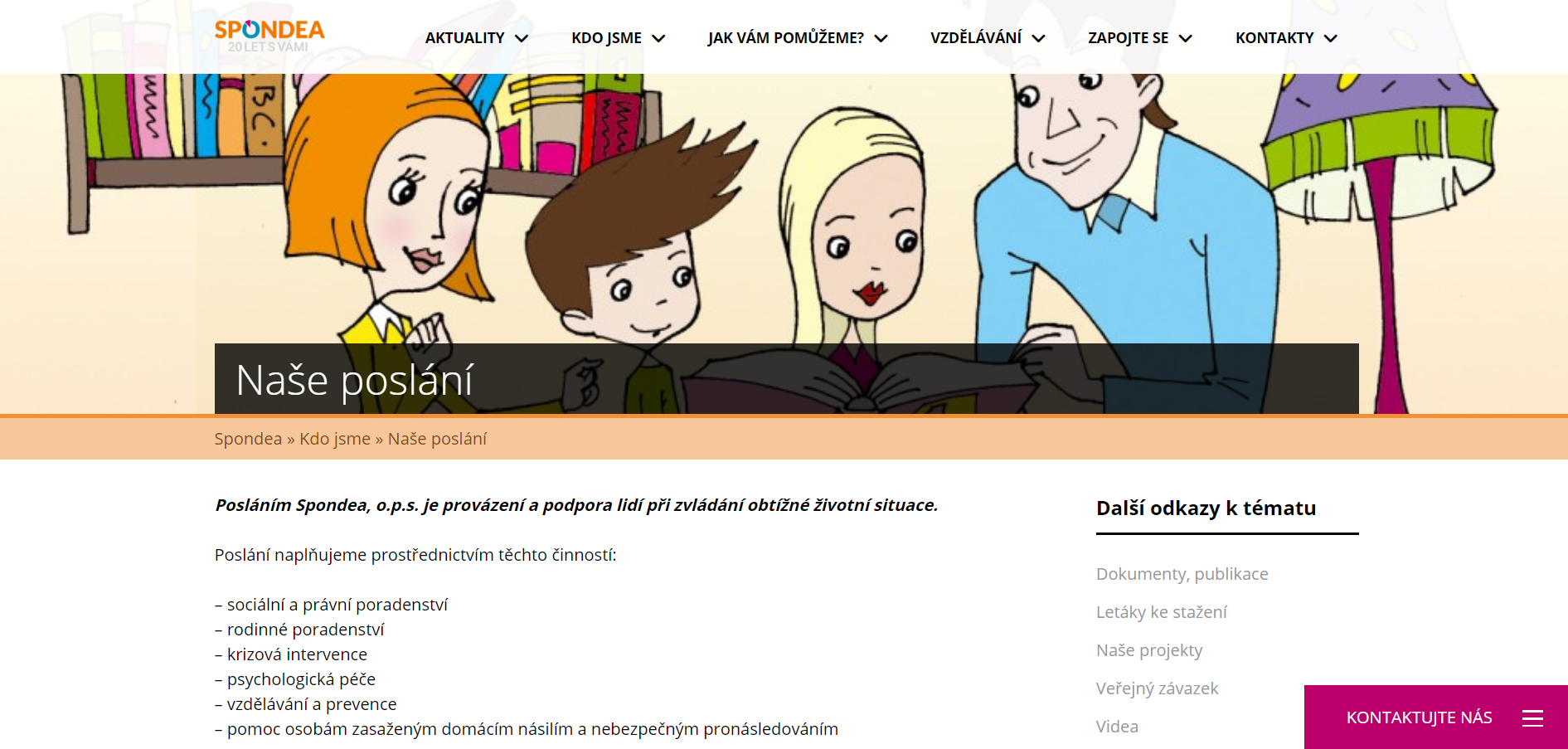 Další užitečné kontakty
Nonstop bezplatná Linka bezpečí 116111 – může okamžitě zprostředkovat pomoc.
Bílý kruh bezpečí  – pomoc obětem trestných činů.
Orgán sociálně-právní ochrany dětí (OSPOD) na městském úřadě. Dítě může přijít samo nebo s doprovodem.
Sdělování informací
Faktické informace
Čeho jste si všimli
Co a kdy dítě říkalo
Bez závěrů (tj. vyvarovat se větám typu: „Myslím si, že se jedná o sexuální zneužívání.“)

OSPOD
Zpráva má formální náležitosti – konzultovat se ŠPP
Podávat pouze informace, ke kterým jste kompetentní
Metody: Jak se dítě má?
Pozorování
Na 1. stupni – TU a vychovatel/ka ŠD tráví s dítětem často více času než samotní rodiče
Na 2. stupni – děti mají tendenci se svěřovat (vám nebo spolužákům)
Změny 

Komunitní kruh v rámci 
    třídnických hodin
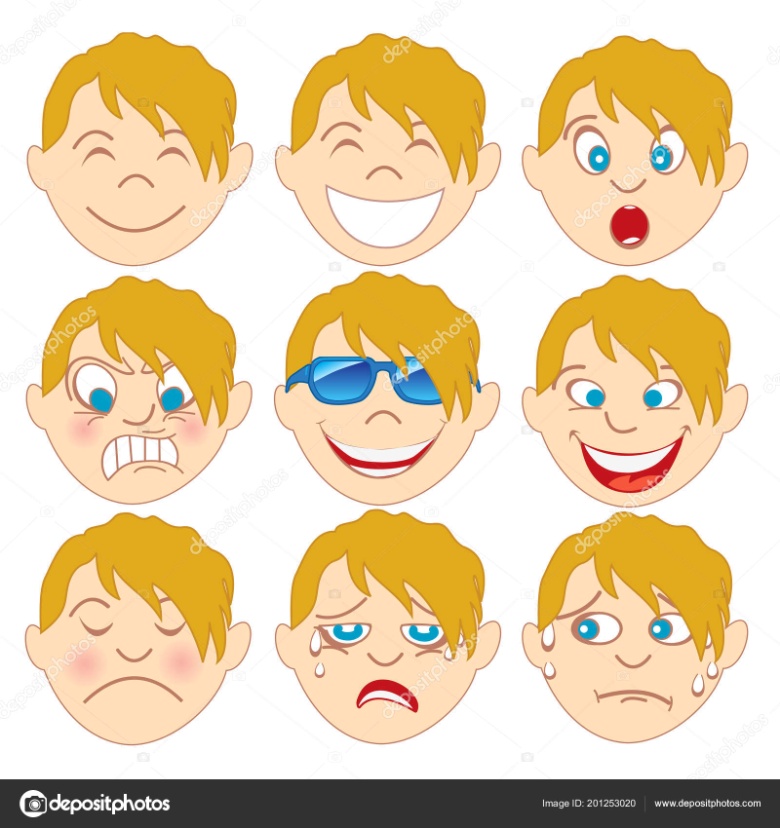 Metody: Jak se dítě má?
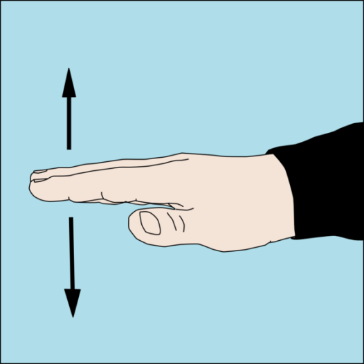 Teploměr nálady 
      – ruka, celé tělo

Mladší                                  
 Počasí                                               
Zvíře

Erb/FB-WEB
Starší  
 Seriálové/filmové postavy
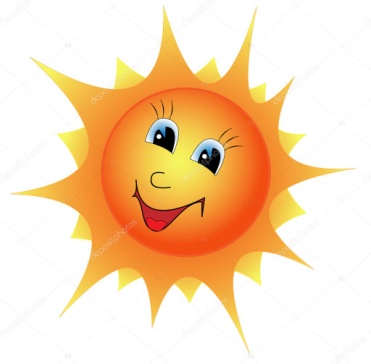 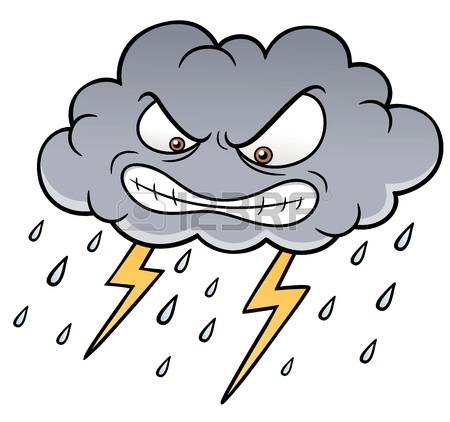 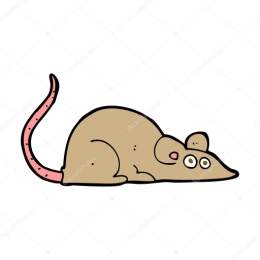 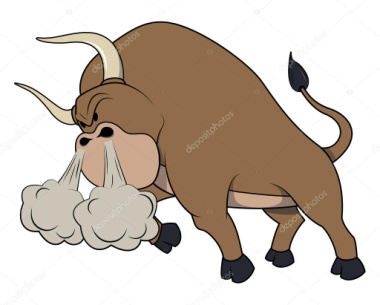 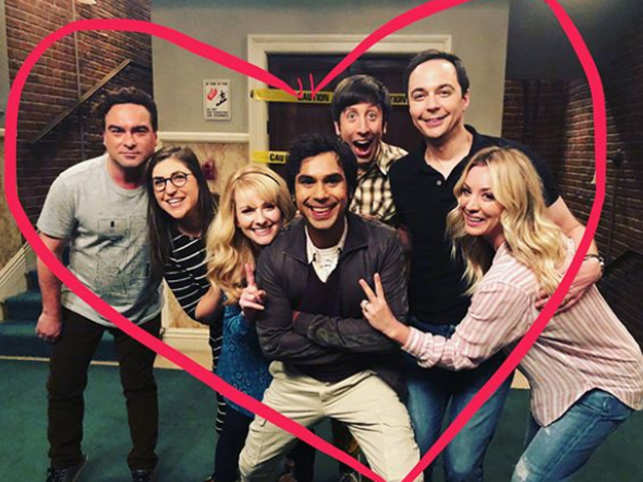 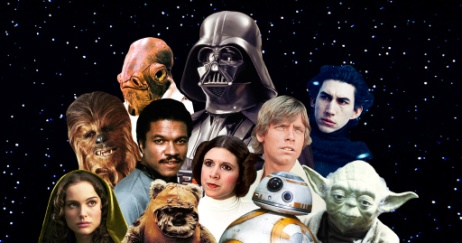 Metody: Jak se dítě má?
Karty moře emocí



Karty s příběhy
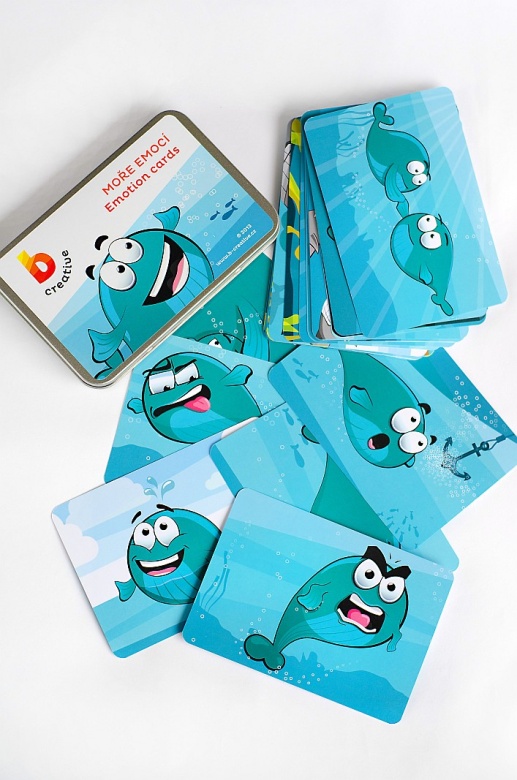 Dixit
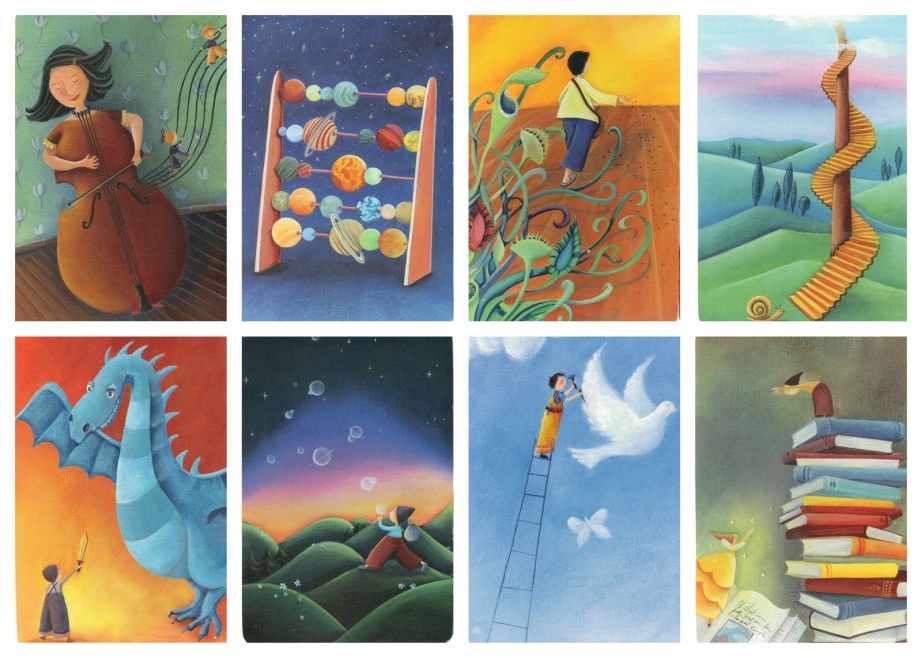 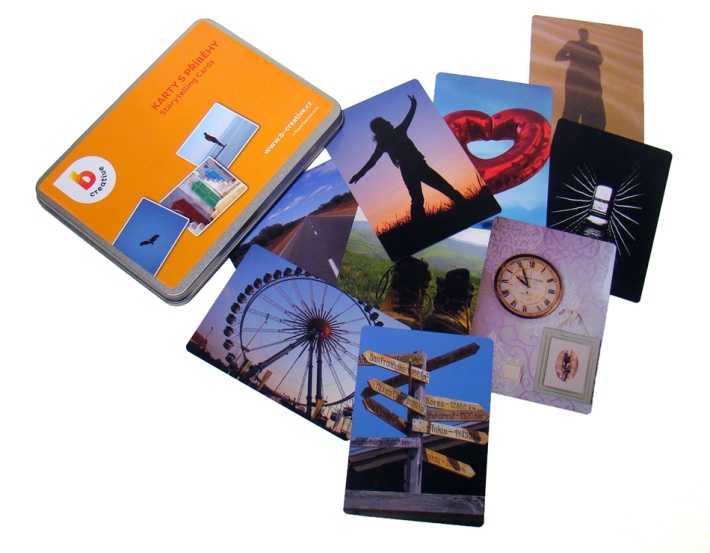 Oznamovací povinnost
Nepřekažení trestného činu (§ 367 trestního zákoníku)
Jedná se např. o trestný čin vraždy, zabití, těžkého ublížení na zdraví, mučení a jiného nelidského a krutého zacházení, obchodování s lidmi, zbavení osobní svobody, loupeže, vydírání, znásilnění, pohlavního zneužití, zneužití dítěte k výrobě pornografie, týrání svěřené osoby, některých závažných majetkových a hospodářských trestných činů aj.

Neoznámení trestného činu (§ 368 trestního zákoníku)
Stejné kromě: loupeže, vydírání, znásilnění, pohlavního zneužití

Oznamovací povinnost vzniká i v případě, kdy oznamovatel nezná pachatele, který trestný čin spáchal.
Obtížná životní situace
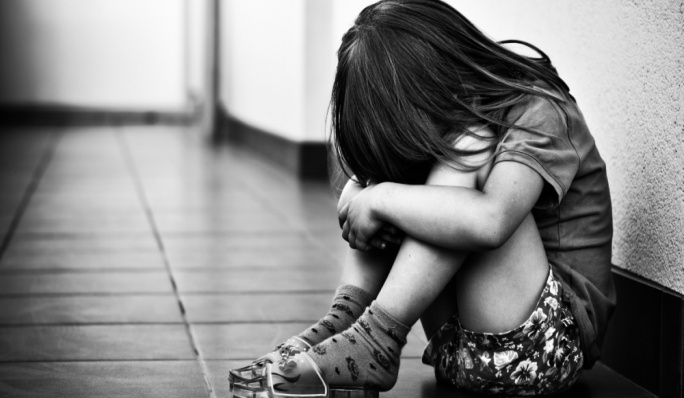 Vycházející z rodinného prostředí
Násilí směřované vůči dítěti 
    (týrání, sexuální násilí, zanedbávání)
Konflikty mezi rodiči (rozvod)
Domácí násilí v rodině
Onemocnění rodiče (psychické i fyzické), smrt někoho blízkého
Alkoholismus 
Vycházející z osobnosti dítěte
Poruchy učení, ADHD, autismus, nadání …
Vysoké požadavky rodičů/dítěte nerespektující schopnosti dítěte
Vývojová fáze (dospívání)
Vycházející z prostředí mimo rodinu
Škola (špatná adaptace, vzdělávání, vrstevnické vztahy – šikana)
Syndrom CAN (Child Abuse and Neglect)
fyzické týrání
psychické týrání
sexuální zneužívání
zanedbávání
systémové týrání
sekundární viktimizace
Münchhausenův syndrom v zastoupení (by proxy)
Týrání dítěte
Týrání dítěte je
 neúměrné 
opakované fyzické a psychické trestání
ohrožení zdraví dítěte nebo jeho vývoj

Dítě zažívá:
příkoří
bezmoc
smíšené pocity lásky k rodičům a nenávisti
strachu z opakování týrání
Sexuální zneužívání
-  Nejčastěji někdo z rodiny
-  Nejvíce ohrožené děti 
    3-6 let a 12-15 let

Bezdotykové zneužití:
exhibicionismus  
voyerství – buď utajené, nebo je zneuživatelem dítě ke svlékání donuceno
nucení dítěte ke sledování sexuálních aktivit dospělých nebo pornografie
verbální zneužívání – nejčastěji ve formě anonymních obscénních telefonických hovorů

Kontaktní (dotykové) zneužití: 		
vynucený pohlavní styk mezi dospělou osobou a dítětem,
intrafemurální pohlavní styk (styk mezi stehna dítěte)
osahávání a ohmatávání erotogenních zón a genitálií dítěte (a to například i pod záminkou masáže),
specifické dráždění vaginy a klitorisu u dívek a penisu u chlapců, může se jednat i o anální dráždění,
nucení dítěte k masturbaci pachatele
orální sexuální aktivity
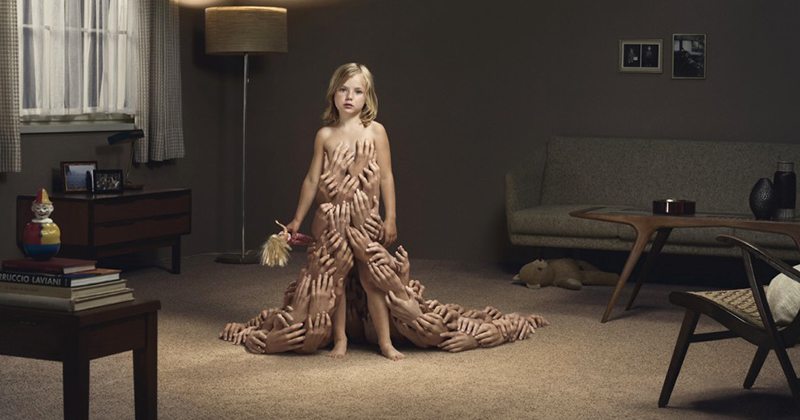 Projevy CAN syndromu
náhlé, dlouhodobější, nápadné
    změny v chování (dítě do té doby
    družné se náhle izoluje, klidné dítě
    je náhle hyperaktivní a podobně),
změny v ladění – úzkostnost,
    agresivita, depresivita,
výkyvy či náhlý pokles ve školní výkonnosti či pokles koncentrace pozornosti, zhoršení prospěchu,
vyhýbání se kontaktům s vrstevníky a lidmi vůbec,
výrazné změny ve stravování, neopodstatněné nevolnosti, až zvracení, nebo naopak přejídání,
útěky z domova, sklony k sebepoškozování
úleková reakce
somatizace, potíže se spánkem
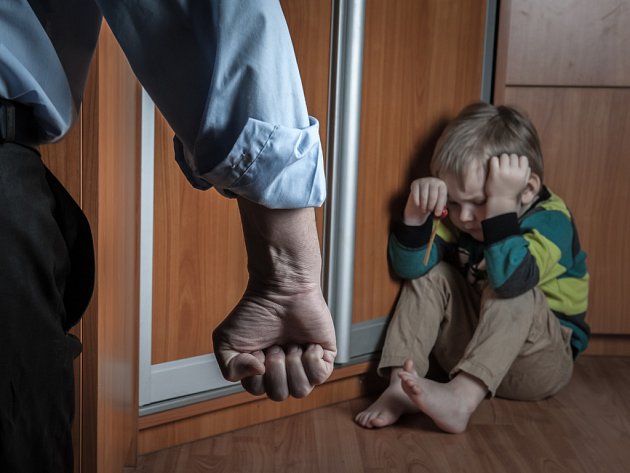 Zanedbávání dítěte
K zanedbávání dítěte může docházet, když:
je dítěti upíráno uspokojování základních potřeb, může se jednat o nevhodnou stravu, nezajištění řádné zdravotní péče nebo nevhodné oblékání dítěte;
je dítě ponecháno bez dozoru v situacích, kde hrozí potenciální nebezpečí, ať už doma, nebo mimo domov;
je dítě ponecháno svému osudu ve věku, kdy takovýto krok může negativně ovlivnit jejich tělesný a citový vývoj.

Zdroj: Program EDuCare Národní společnosti pro prevenci násilí na dětech
Zanedbávání
Dítě:
Neupravené
Špinavé, nevoní
Chybějící svačiny, obědy
Chybějící pomůcky, DÚ
Časté absence
Rodiče nemají zájem o prospěch a chování dítěte
(Dítě se neúčastní výletů, kulturních akcí)
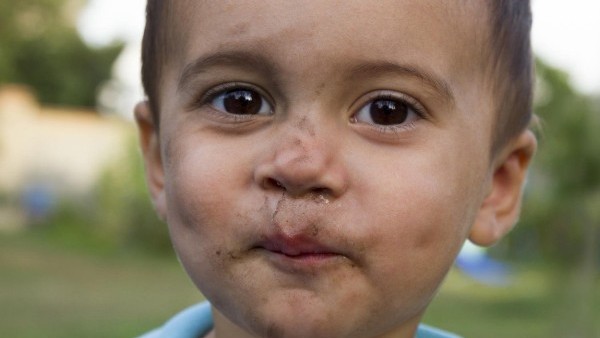 CAN: Co s tím?		Dítě
Mít informace, ale nenutit dítě o tom mluvit
Dát dítěti pocit, že tam pro něj jste
Zjištěné informace jako hypotézy 
		
Stopovat dítě, pokud by mělo 
     tendenci ventilovat před ostatními spolužáky
Pozor na témata týkající se rodiny 
                       („Napište přání rodičům“)
Pozor na hranice (dotování z vlastních zdrojů)
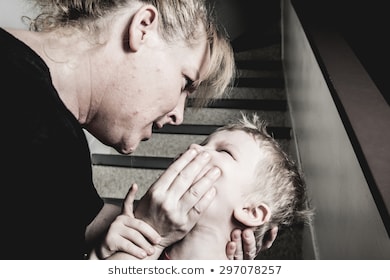 CAN: Co s tím?			Rodič
Mluvit o tom s rodiči 
Neříkat, že se jedná o týrání, ale že škola má na základě těchto znaků povinnost informovat dané orgány.
Další schůzky
Často pod dohledem OSPOD
Možnosti pomoci – nadace, Obědy dětem, mentoring
Co s tím? 		Třída
Pozor na šikanu/
    ostrakismus ve třídě
	

Podporovat kamarádské vztahy ve třídě a ochotu si vzájemně pomáhat
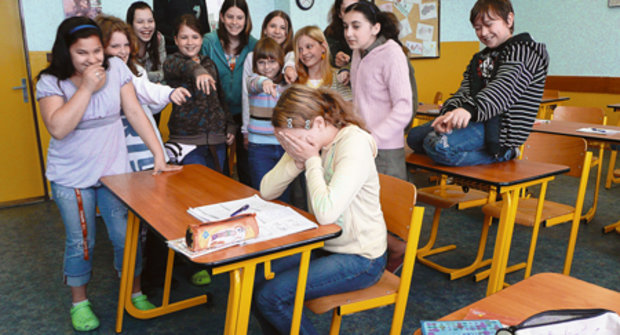 Rodičovské konflikty …. Domácí násilí
Děti vidí/slyší konflikty rodičů, i když si rodiče často myslí opak.
Ztráta pocitu bezpečí v rodině
Pocity viny – zvláště 
    v předškolním a 
    mladším školním věku
U starších snaha řešit konflikty
    (vrba, prostředník, soudce)
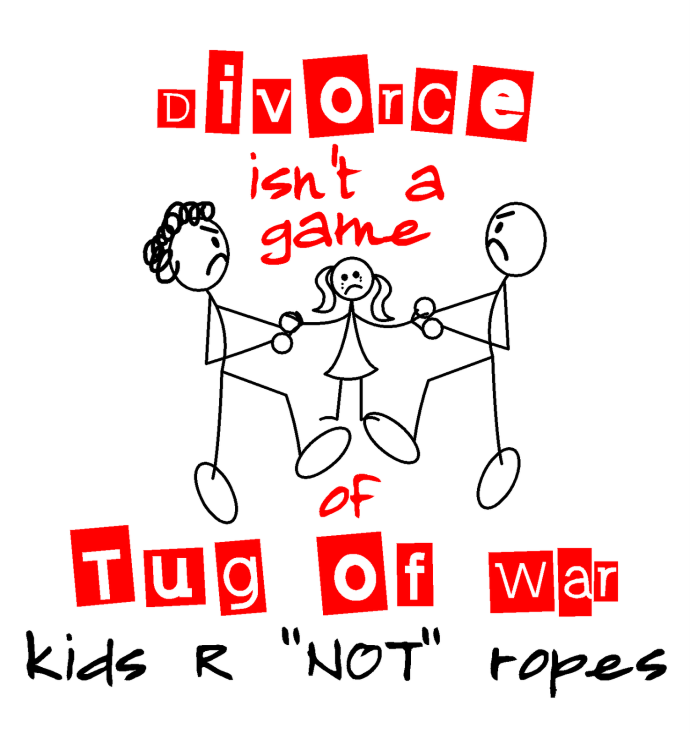 Jak se rodičovské konflikty/DN projevuje u dětí
Somatizace – bolesti břicha, hlavy, zvracení
Problémy se spánkem
Problémy ve vztazích s vrstevníky (agrese, uzavírání se do sebe)
Výchovné problémy
Problémy ve škole (prospěch, učitelé)
Zneužívání návykových látek
Sebepoškozování
Rodičovské konflikty …. Domácí násilí
Děti mají tendenci ventilovat emoce spojené s násilnými incidenty (hra, kresba, plastelína, stavění z kostek, pískoviště, nedokončené věty ...)
Děti ztrácí pocitu bezpečí, mají strach o ohroženého rodiče
Reakce okolí a co s tím?
Toto řeší ohrožené osoby i děti
Právo na vlastní soukromí
Zapojení důležitých osob
Rodičovské konflikty …. Domácí násilí
Dát dítěti „právo“ na to mít vůči násilnému rodiči ambivalentní pocity
Dát dítěti „právo“ na to mít vůči ambivalentní pocity i vůči ohroženému rodiči
Zmírnit nejistotu, kterou dítě prožívá.
Škola pro něj může být jediným stabilním prostředím.
Legitimizace pocitu smutku kvůli rozpadu rodiny
Doporučení pro komunikaci s dětmi prožívající konflikt rodičů
Dát jim čas a respektovat jejich tempo
Nestavit je do role, kdy si mají mezi rodiči vybírat
Legitimizace prožívaných emocí
Zbavit děti pocitu viny
Mluvit s dětmi o tom, co se stalo a co bude dál
Onemocnění/úmrtí
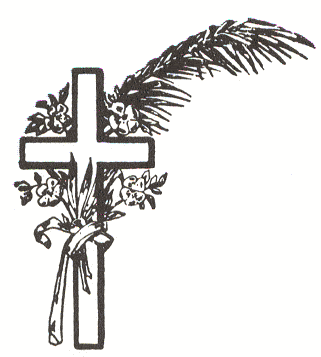 Je důležité vydržet a být tam pro dítě
Nenabízet laciná slova útěchy a naděje
Obtížné životní situace vycházející z osobnosti dítěte
Poruchy učení, ADHD, autismus, nadání …

Vysoké požadavky rodičů/dítěte/učitele nerespektující schopnosti dítěte


Primární role učitelů a komunikace s rodiči
Obtížné životní situace vycházející z osobnosti dítěte
Vývojová fáze – dospívání jako specifické období
Poruchy příjmů potravy (anorexie, bulimie, bigorexie)
Depresivní pocity
Sebepoškozování
Pokusy o sebevraždu
Užívání návykových látek
Promiskuitní chování
Záškoláctví	
Vztahy – rodiče, první lásky
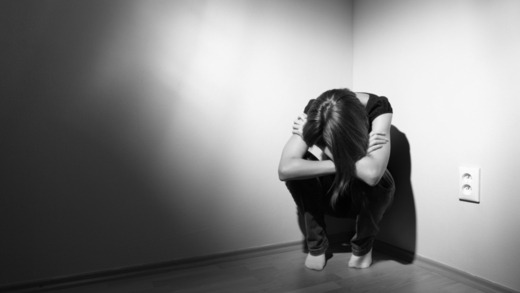 Problematické vztahy ve škole
„BFF“
Šikana a její všeobecná „znalost“



						


http://www.rytmus.org/stranka/vydali-jsme-aktualne-nabizime/vytvareni-kruhu-pratel
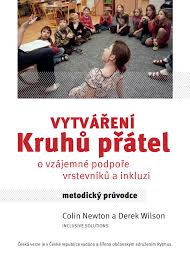 Zásady komunikace s dítětem v obtížné životní situaci
Zakryjte svůj šok nebo znechucení.
Vyjádřete mu zájem o to, co se s ním děje
Právo dítěte na to mít takové pocity – nevymlouvejte mu je. Zdržte se negativních poznámek na účet údajného pachatele.
Důvěrnost vs. oznamovací povinnost – informovat o tom, co se bude dít 
Nemluvte s ním o jeho trápení nikdy před ostatními, o přestávce …
Učitel není psycholog … (nebojte se obrátit na odborníky)
Hypotézy o tom, co se děje (nečiňte unáhlené závěry)
Nedávejte sliby, které nemůžete dodržet, např. typu „všechno bude zase v pořádku“. 
Konzultujte s odborníky, organizacemi
Užitečné stránky
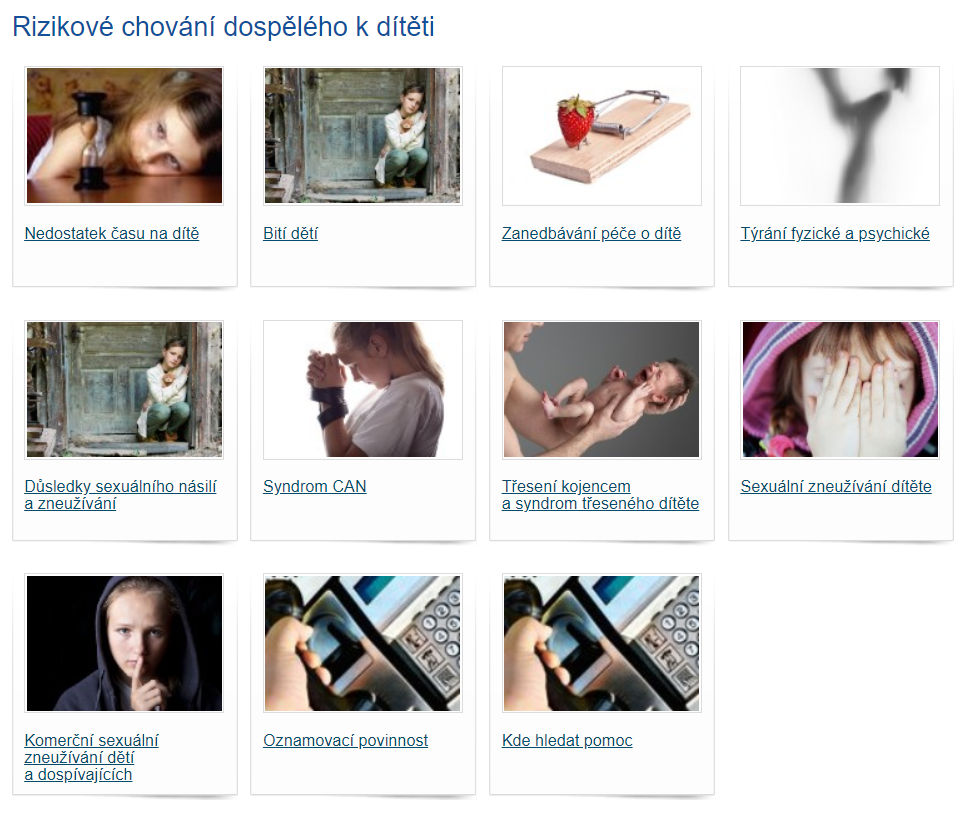 www.sancedetem.cz
https://www.sancedetem.cz/cs/hledam-pomoc/rodina-v-problemove-situaci/rizikove-chovani-dospeleho-k-diteti/tyrani-fyzicke-a-psychicke.shtml
Části textů použity i v této prezentaci.
Mapa pomáhajících organizací
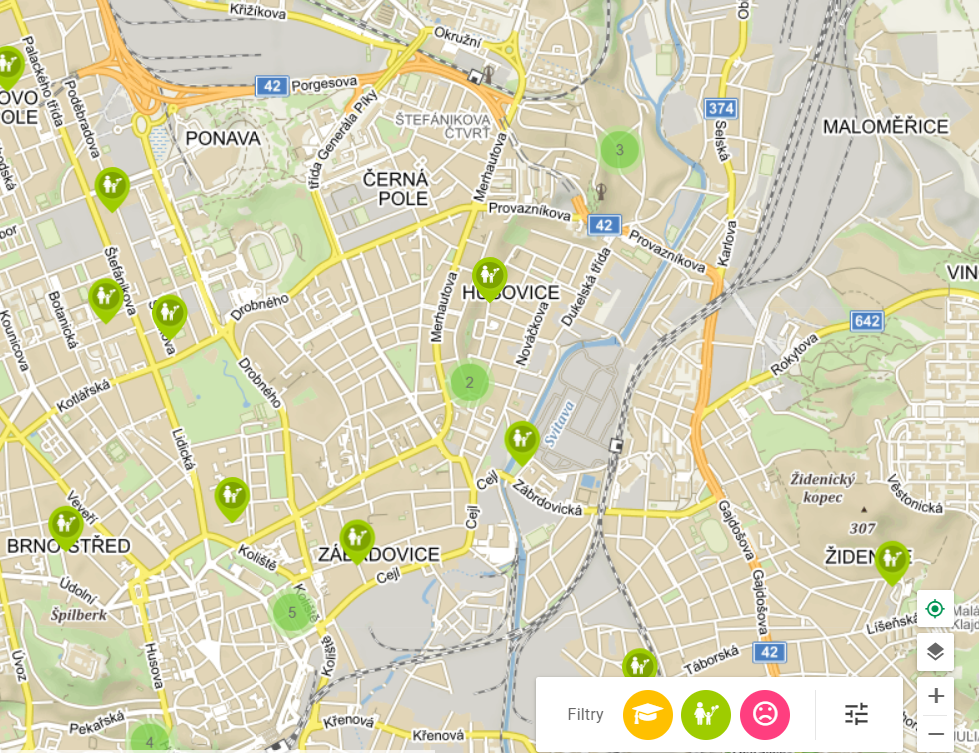 www.ohrozenedite.cz
Děkuji za pozornost



www.psychologiemk.cz
psychologiemk@gmail.com
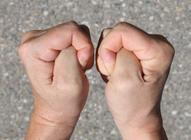